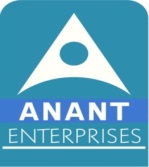 Q-Alert
Not OK
OK
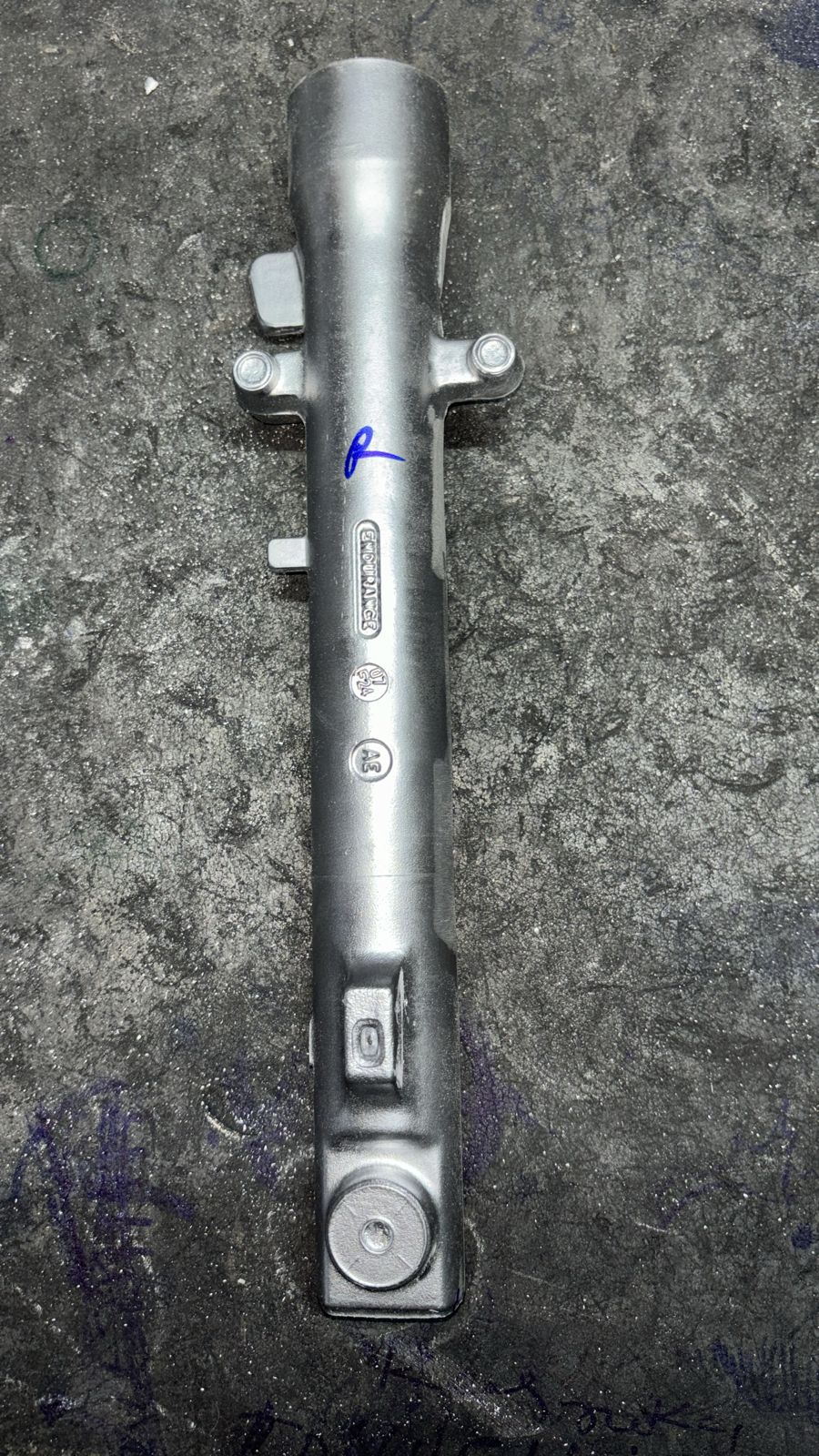 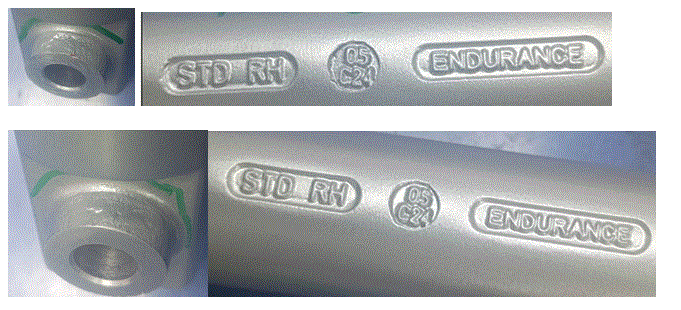 Date-27.05.2024